Towers and AntennasTim Jellison  W3YQ/KL7WV
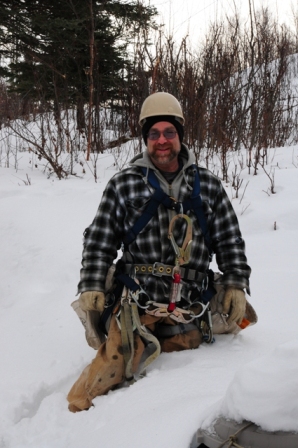 Know what you’re getting into when planning a tower


Be safe when working on antennas and towers
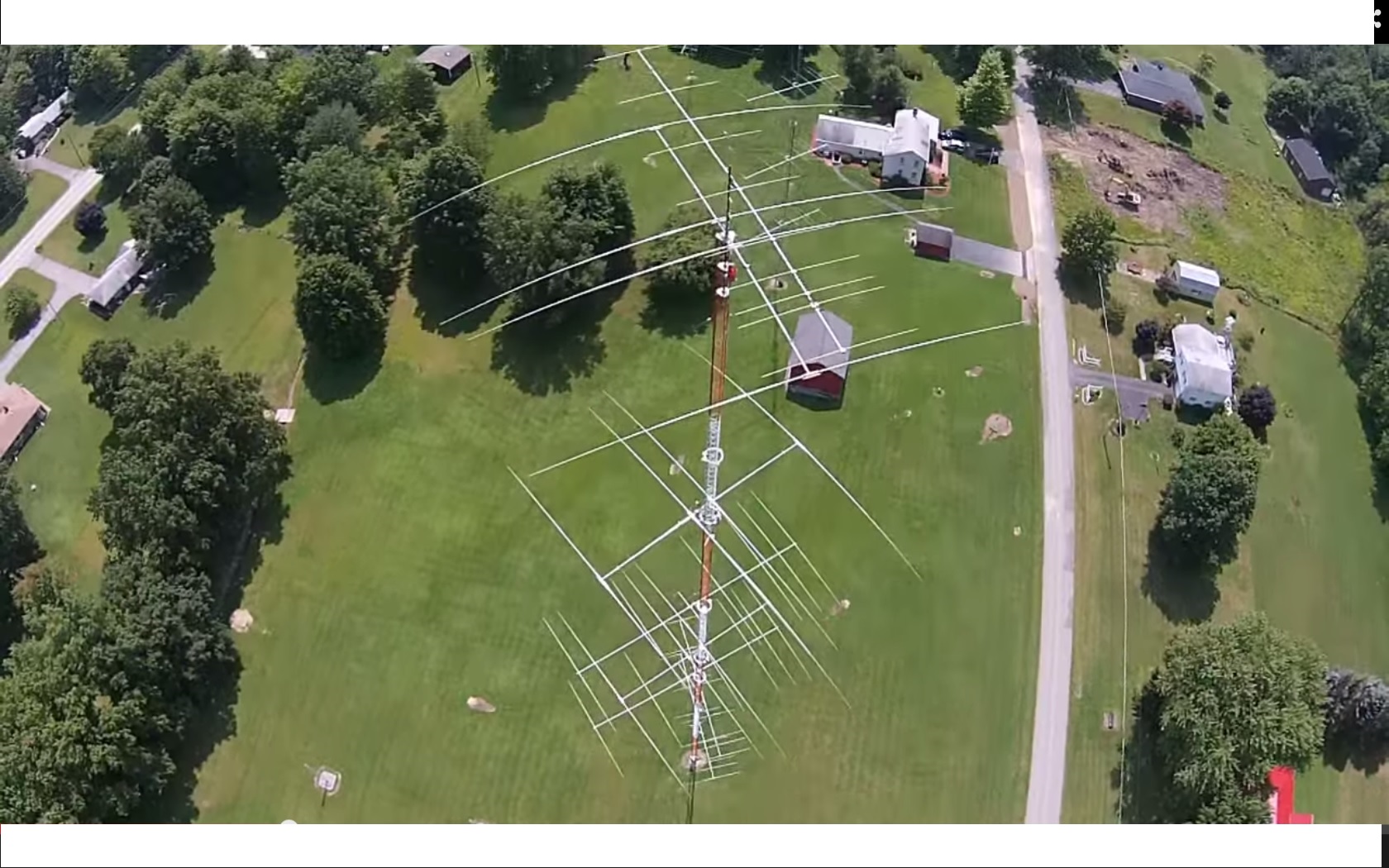 Do it right - or don’t do it
Follow the manufacturers’ design rules
Get advice from others
Be professional (not a cheap ham)
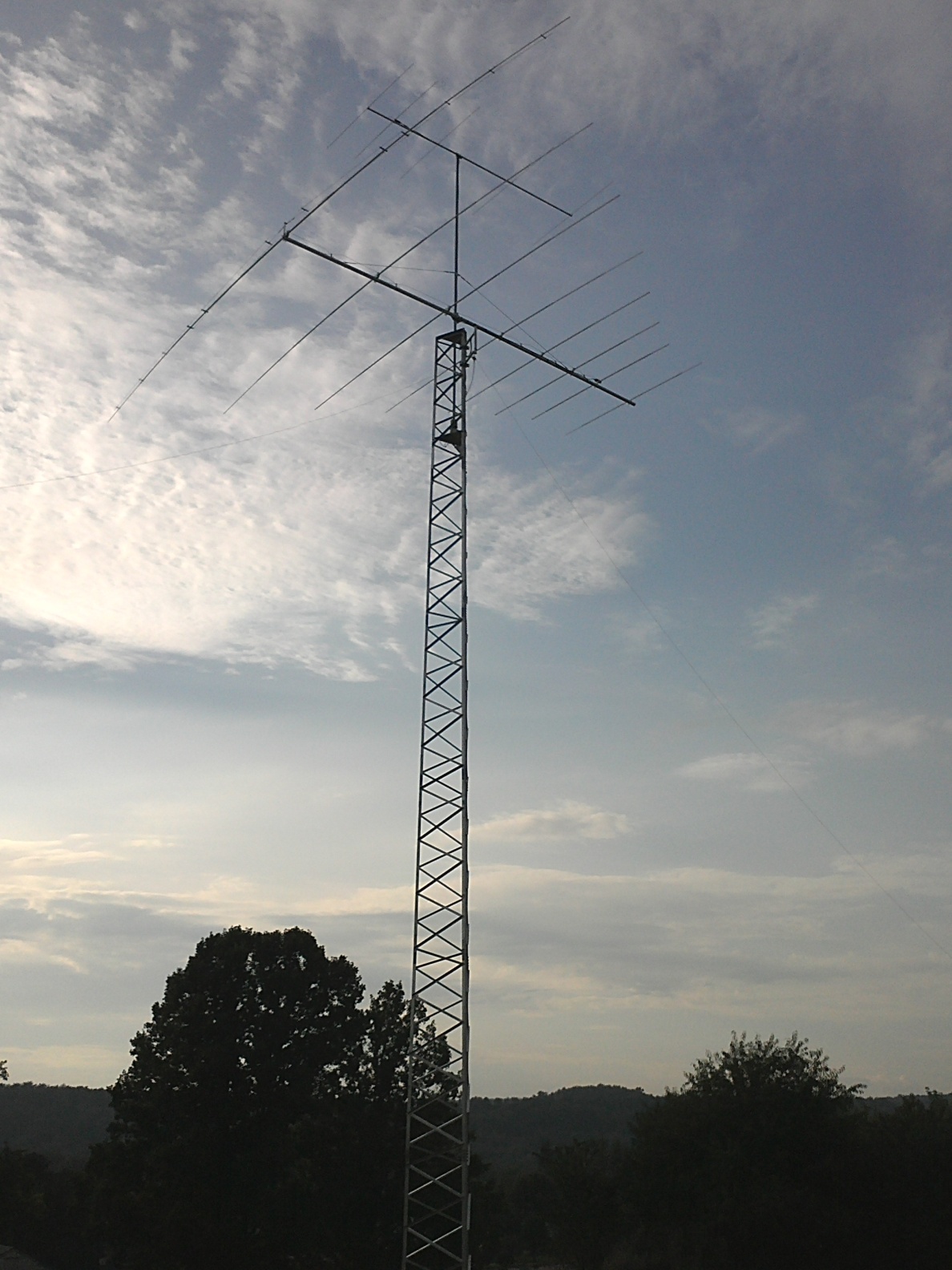 NO SK’s
Some of the risks
Falling
Electrocution
Medical issues while climbing
Structural failure (including crank-up and tilt-over towers)
Use the proper equipment
Watch for power lines!
What about the ground crew?
Take a safety training course
Finally a nice day!